Lecture 24
Power Generation Cycles (L24-L28)
	Vapor Power Generation (L24-L26)
		Standard Rankine Cycle (L24)
Types of Power Generation Cycles
Vapor Power Generation Cycles (L24-L26)
Working fluid experiences a phase change
Example:  Steam Power Plant
Gas Power Generation Cycles (L27)
Working fluid stays in the vapor or gas phase
Example:  Gas Turbine Engine
Internal Combustion Engine Cycles (L28)
The working fluid is air in a closed piston-cylinder 
Example:  Spark ignition ICE
Example:  Compression ignition ICE
2
A Simple Vapor Power Plant
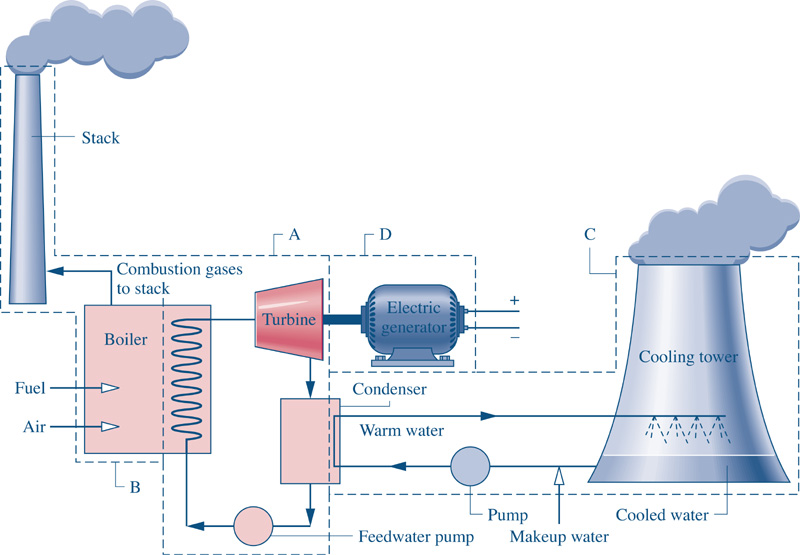 In ME 322, we are concerned with subsystem A
3
The Rankine Cycle - Components
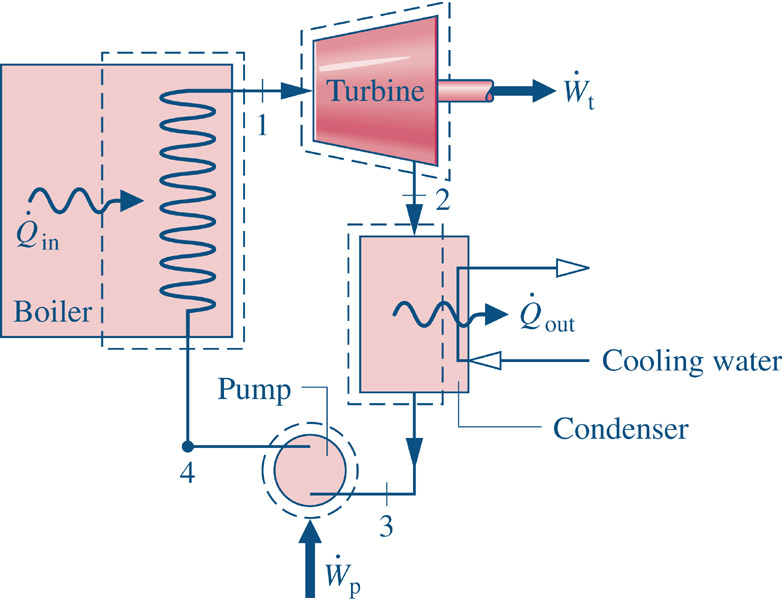 (Heat Exchanger)
(Heat Exchanger)
4
The Rankine Cycle – A Heat Engine
(Heat Source)
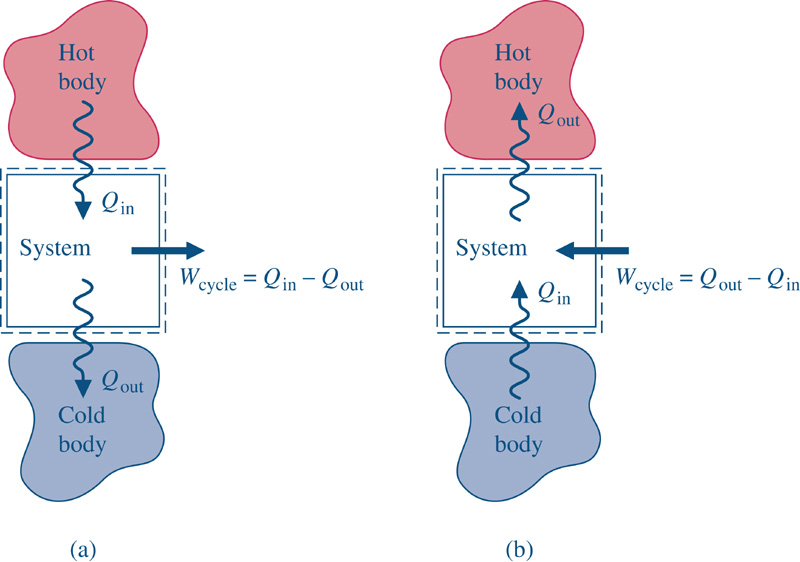 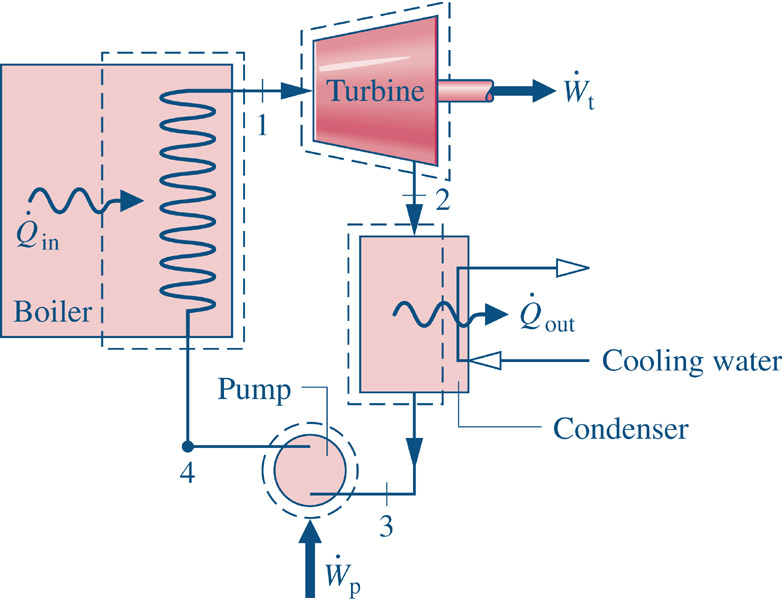 E
(Heat Sink)
5
Component Analysis
Turbine
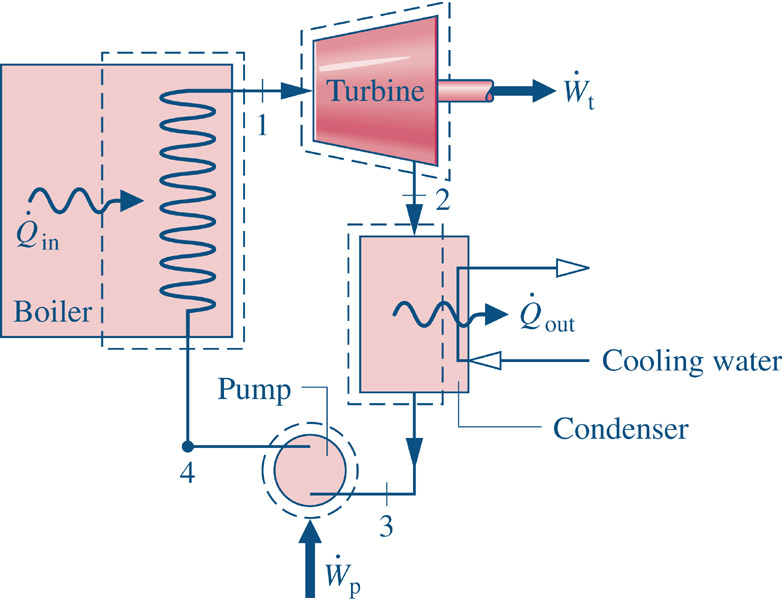 Condenser
Boiler
Pump
6
Performance Parameters
Thermal Efficiency (First Law)
Heat Rate (First Law, strange units)
Back Work Ratio (unitless, want this to be small)
7
Vapor Power Generation
The Ideal Rankine Cycle

Your homework will be to model the Ranking Cycle where the turbine and pump are *not* isentropic
The Ideal Rankine Cycle
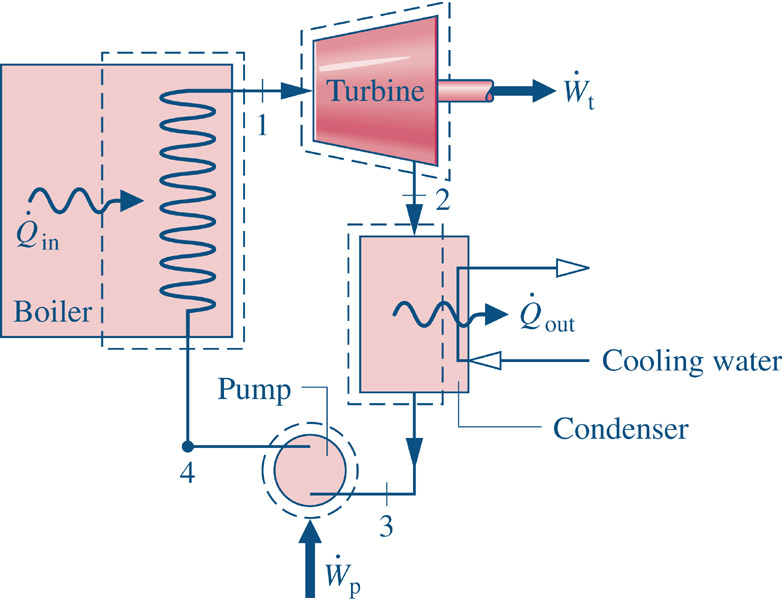 1-2:  Isentropic expansion through the turbine from a saturated (or superheated) vapor state to the condenser pressure

2-3:  Heat transfer from the steam at constant pressure through the condenser to a saturated liquid

3-4:  Isentropic process through the pump to the boiler pressure

4-1:  Heat transfer to the steam at constant pressure through the boiler to complete the cycle
The ideal Rankine Cycle is internally reversible
   - No friction effects 
Turbine and pump are reversible and adiabatic
   - Isentropic
9
The Ideal Rankine Cycle
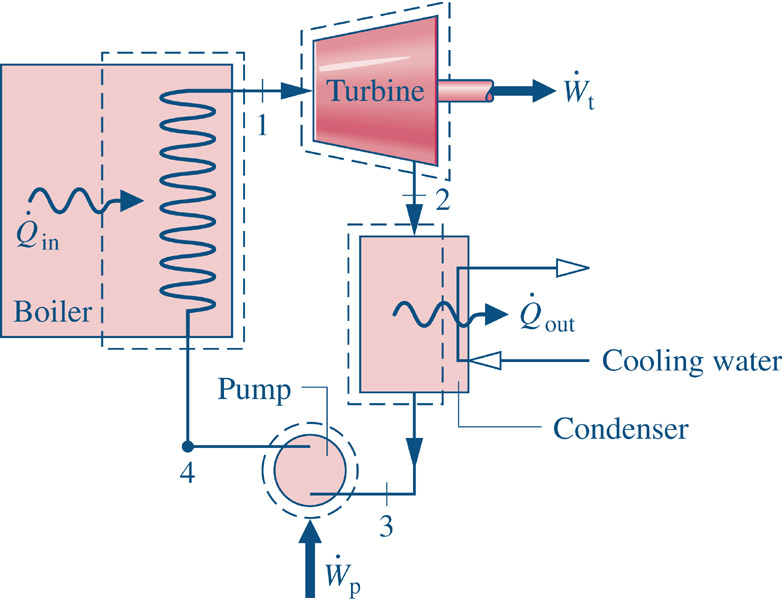 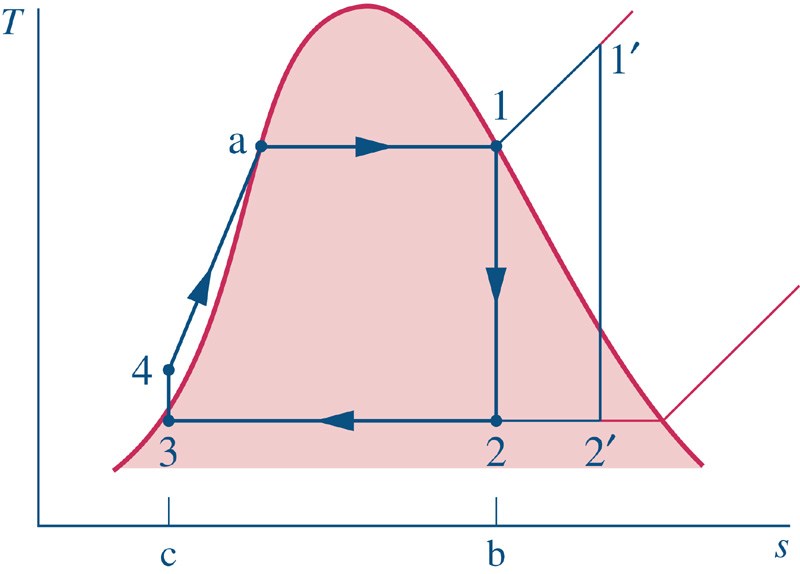 Boiler pressure
Condenser pressure
The ideal cycle also includes the possibility of superheating the saturated vapor
10
Example
Ideal Rankine Cycle with Superheat
Ideal Rankine Cycle with Superheat
Given:  An ideal Rankine Cycle with water as the working fluid with known properties as shown below.
Find:
The net power developed (Btu/hr)
The thermal efficiency
The heat rate
The back work ratio
The mass flow rate of the cooling water
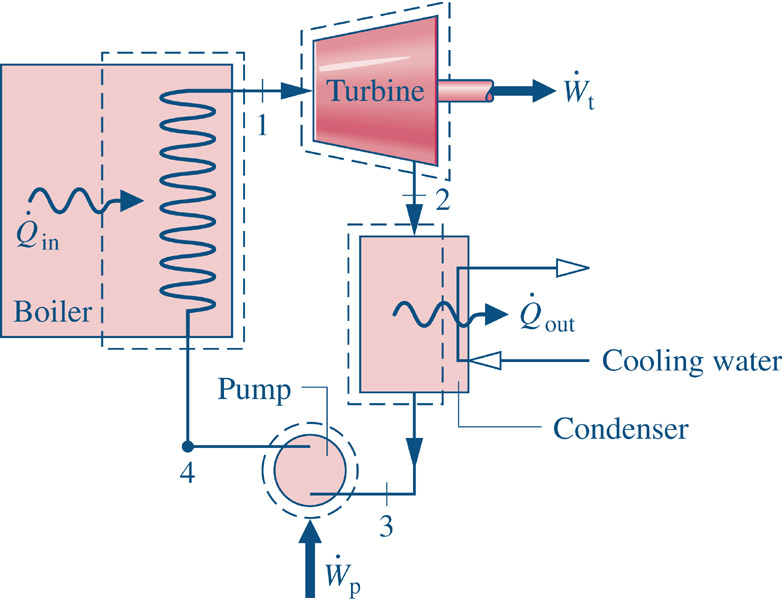 12
Ideal Rankine Cycle with Superheat
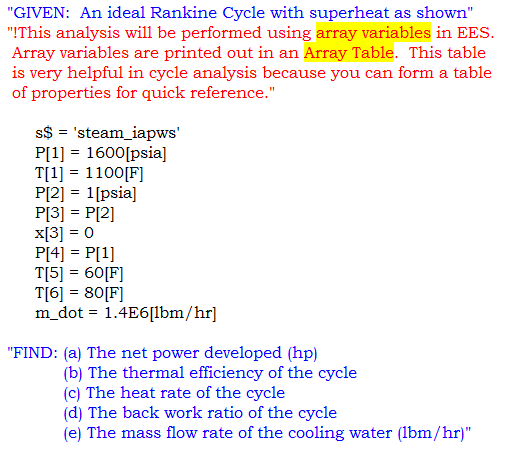 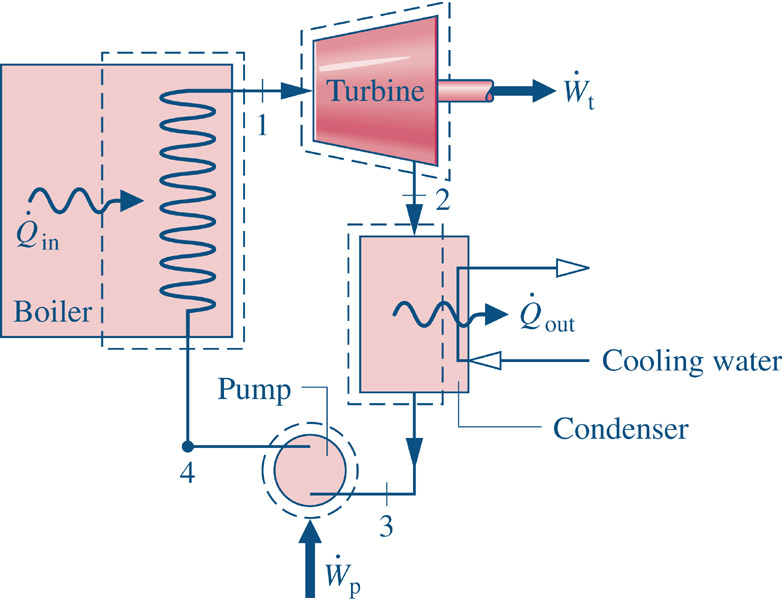 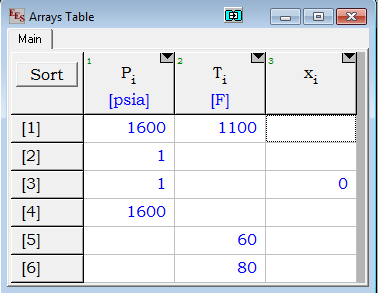 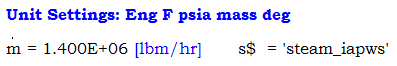 13
Ideal Rankine Cycle with Superheat
The net power delivered from the cycle is,
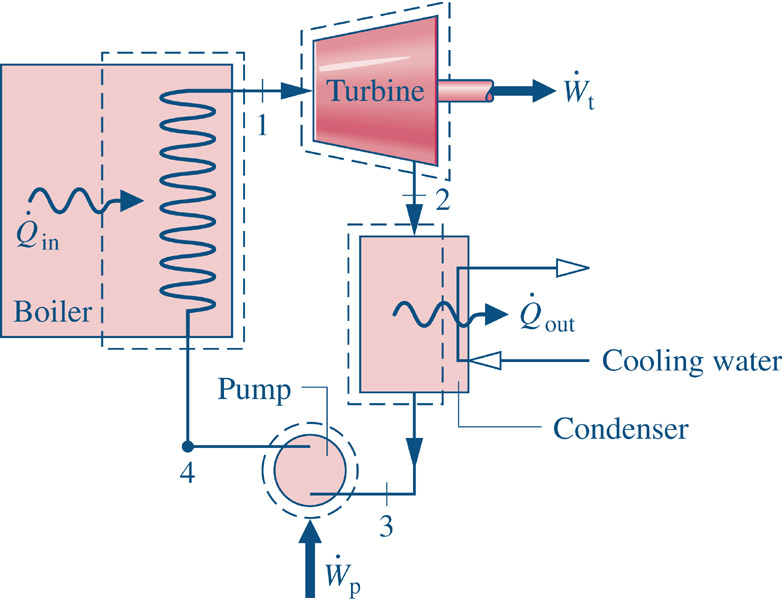 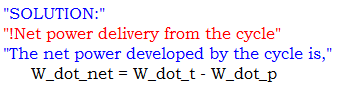 The First Law applied to the turbine
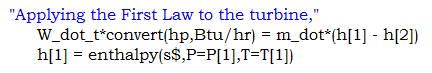 The enthalpy at the exit of the turbine can be found because the turbine is isentropic,
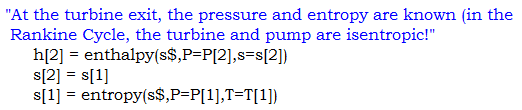 14
Ideal Rankine Cycle with Superheat
The First Law applied to the pump,
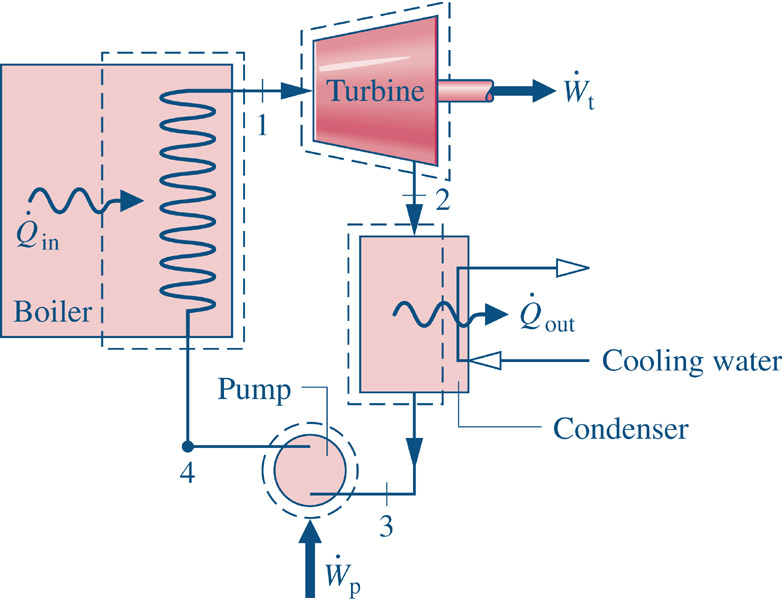 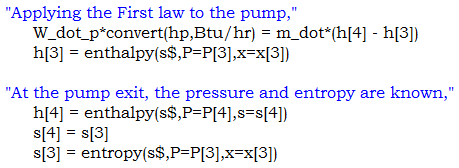 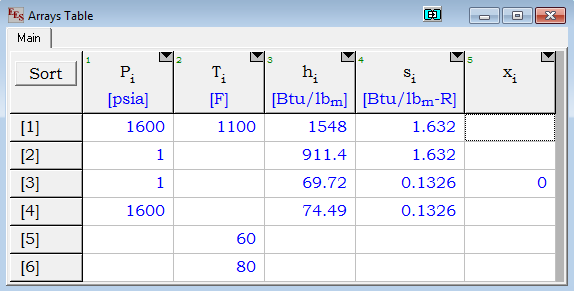 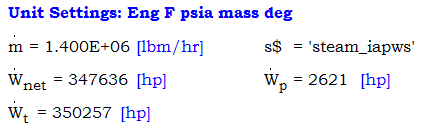 15
Ideal Rankine Cycle with Superheat
The thermal efficiency of the cycle is,
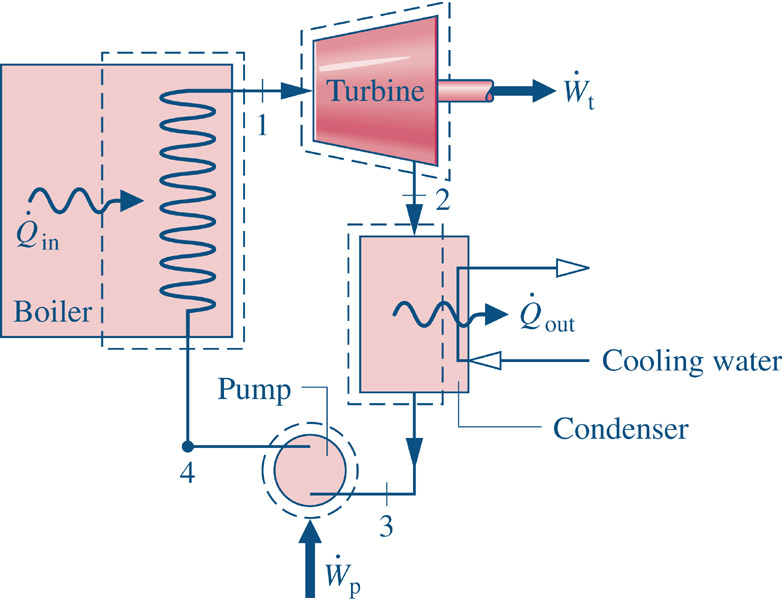 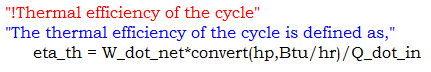 The heat transfer rate at the boiler is determined from the First Law,
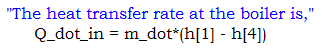 16
Ideal Rankine Cycle with Superheat
The heat rate and back work ratio are defined as,
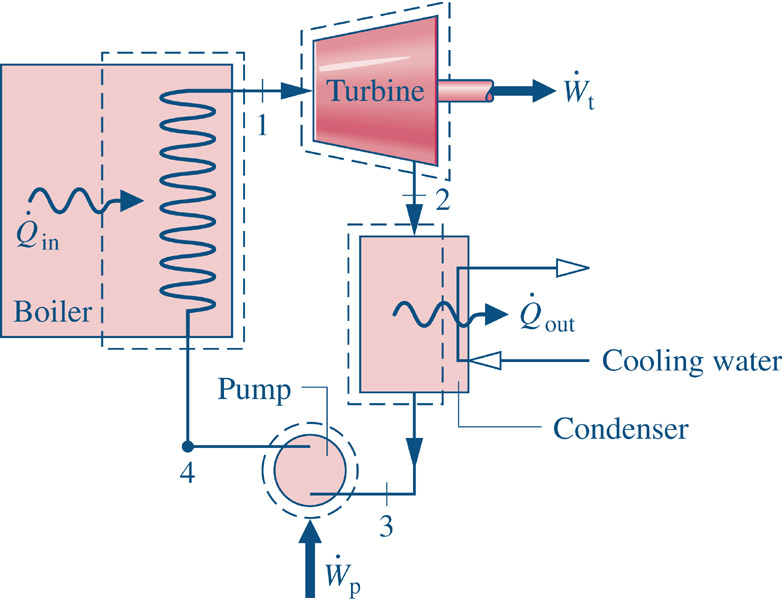 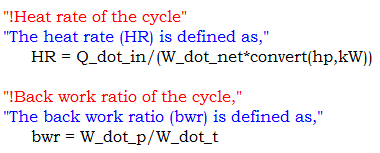 To determine the mass flow rate of the cooling water, draw a system boundary around the condenser that keeps the heat transfer all internal.
17
Ideal Rankine Cycle with Superheat
For the system identified (red),
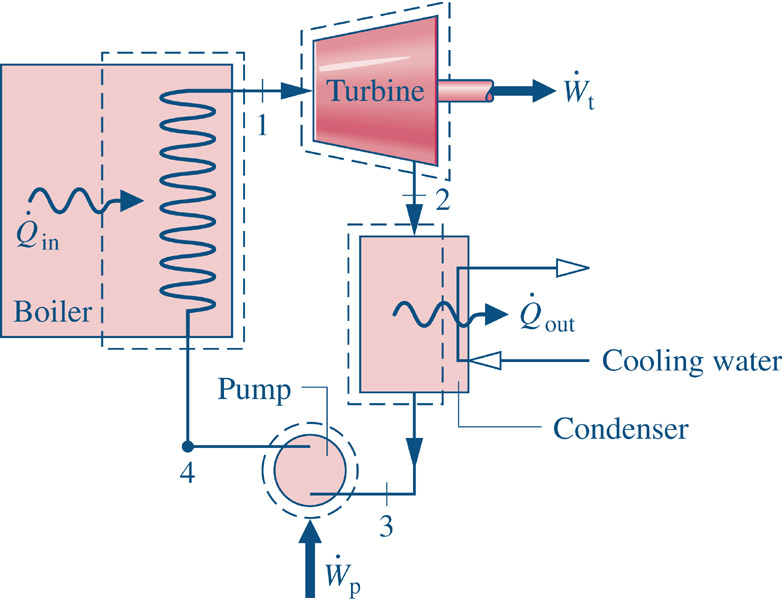 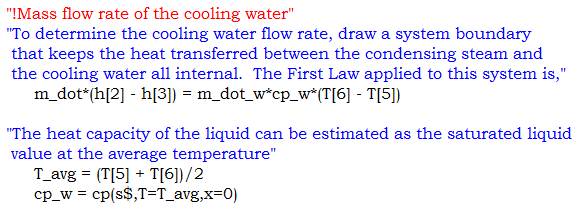 18
Ideal Rankine Cycle with Superheat
EES Solution (Key Variables):
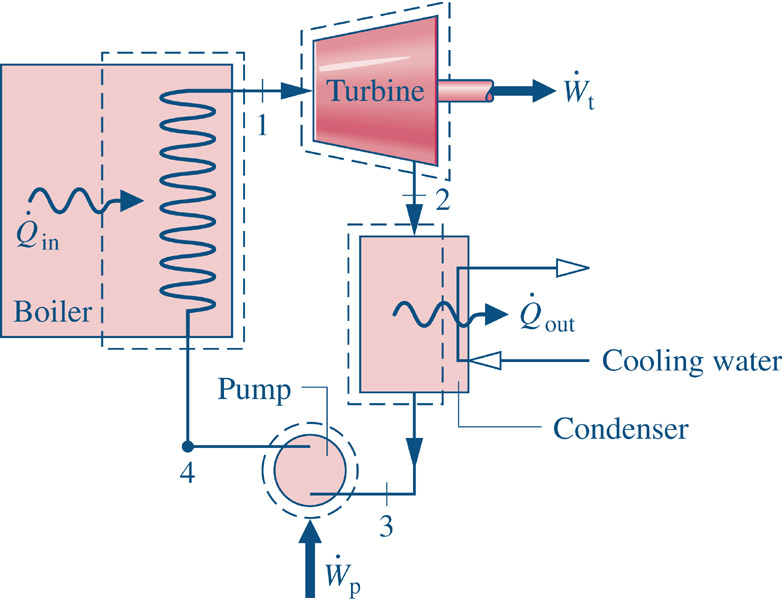 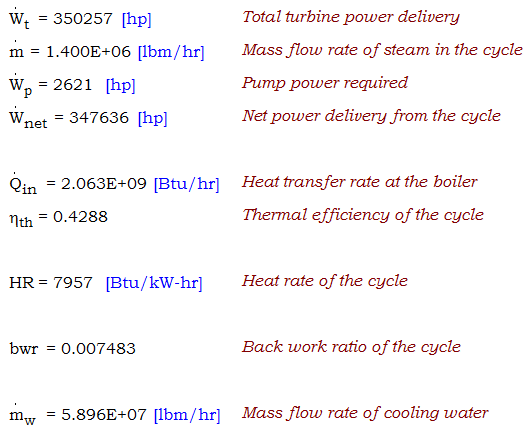 ~46 gallons per second

~2000 gallons per second
~ 6.5 Miatas per second
19
Ideal Rankine Cycle with Superheat
Results:
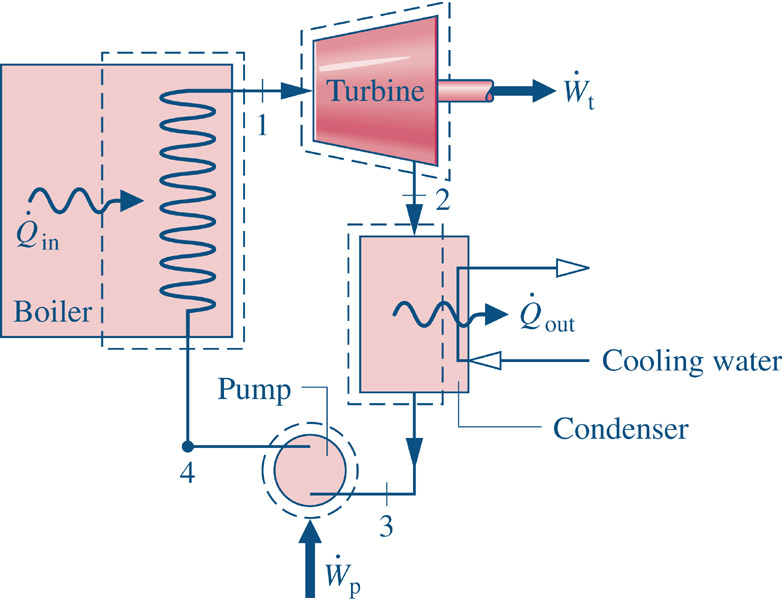 = 891.2 MBtu/hr
  (350,257 hp)  (2700 Miatas)
2063 MBtu/hr =
= 1178 MBtu/hr
= 6.7 MBtu/hr
(2600 hp)(20 Miatas)
20